观测数据归档
何勃亮
国家天文台，中国虚拟天文台
hebl@nao.cas.cn
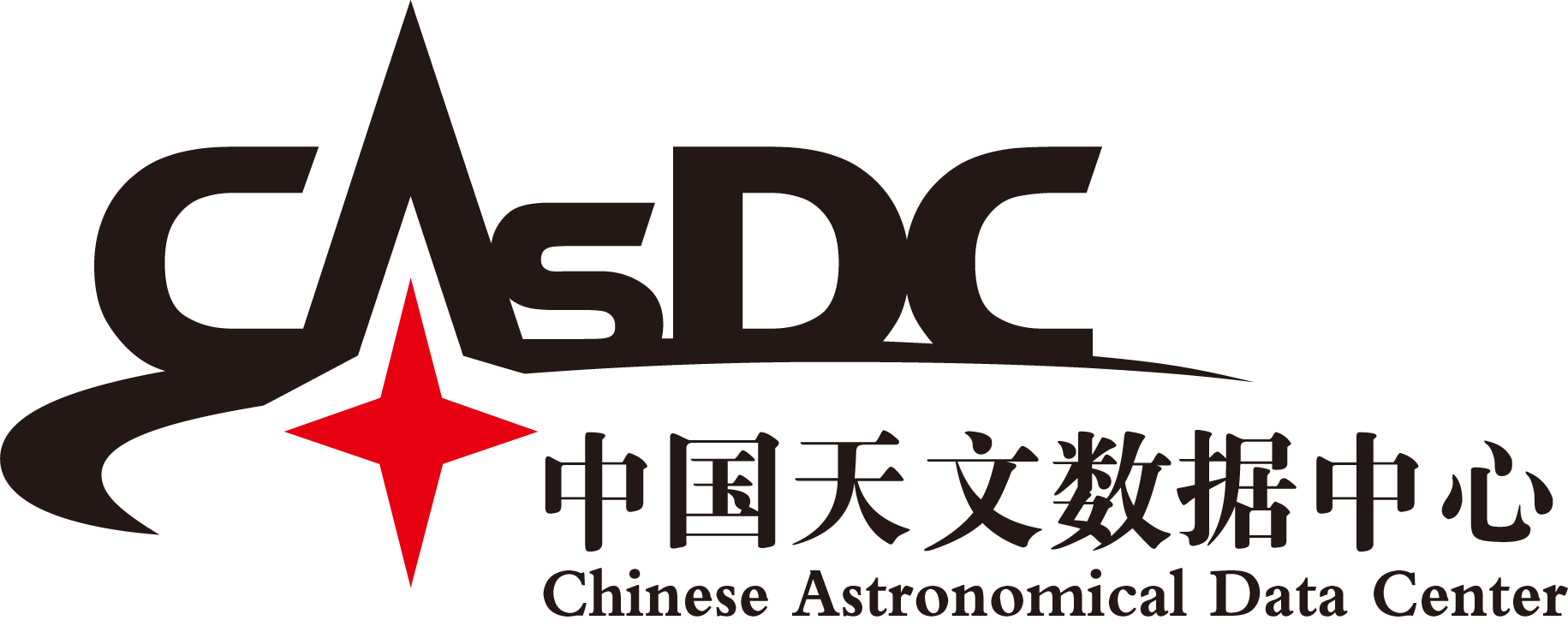 Outline
目标
思路
进展
结语
DATA
目标
数据归档的地位？
数据线
数据生命周期管理
数据是核心，贯穿于生产、管理、使用、产出等各个环节
对内、各个层次数据的收集与归档
对外，对各个不同需求提供接口
流程
望远镜
节点数据中心
本地存储
数据库
归档
数据中心
网络信息中心
备份存储
数据库
元数据
TELESCOPE
INSTRUMENT
LAMOST
TABLE / VIEW COLUMN
GMG240
YFOSC
SUMMARY_OBJ
ARCHIVE_LOG
SUMMARY_MON
TRANSFER_LOG
SUMMARY_DAY
归档程序功能 v1.0
生成含MD5 cheksum的文件列表
根据文件列表提取头信息生成入库脚本
本地数据入库（星表，观测日志，归档日志）
观测数据、观测数据库传输
传输日志入库，数据中心数据入库
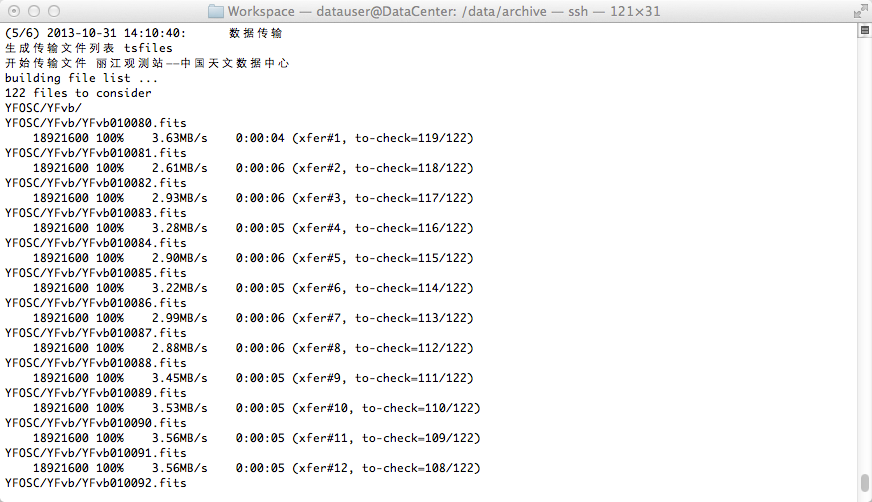 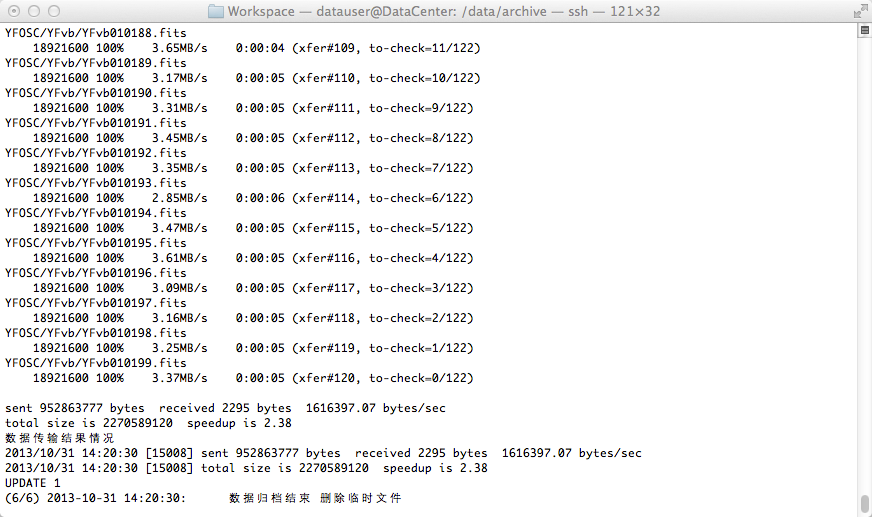 归档程序功能 v2.0
定期自动扫描归档文件夹，生成含MD5 cheksum的文件列表
根据文件列表提取头信息生成入库脚本
本地数据入库（星表，观测日志，归档日志）
观测数据、观测数据库传输
传输日志入库，数据中心数据入库
归档数据库访问
管理人员
观测者
数据拥有者
API
数据库
文件
日志
进展
GMG240观测数据归档程序v1.0
数据库访问
数据可视化
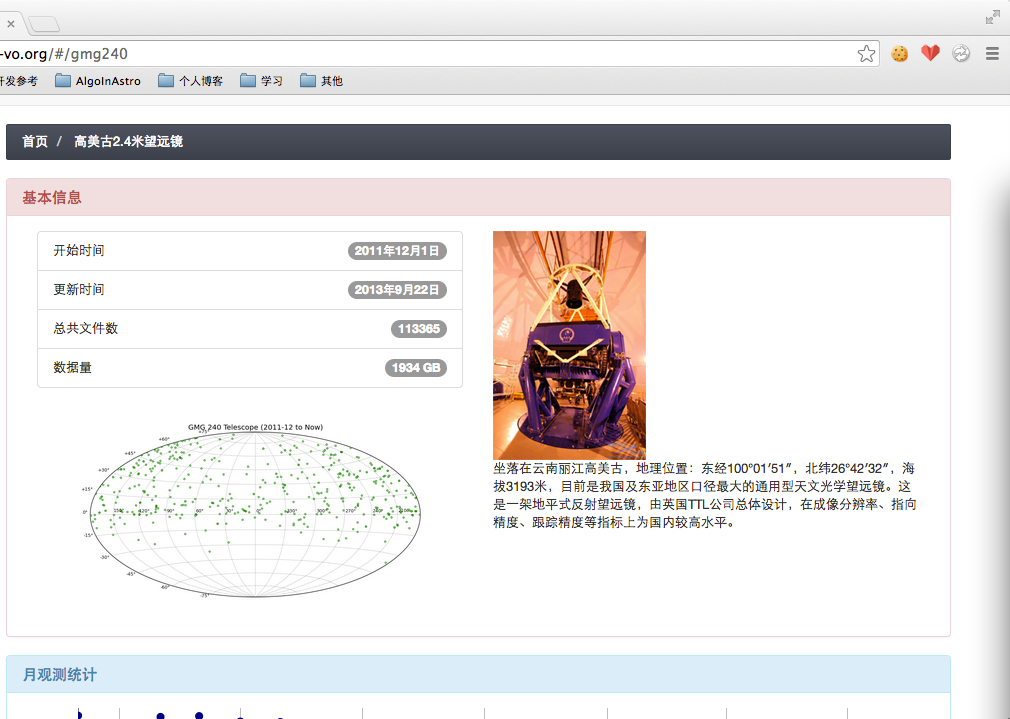 466
字段(151)
Column   |            Type             |
------------+-----------------------------+-
 id         | integer                     |
 bitpix     | smallint                    | 
 extend     | boolean                     | 
 bzero      | bigint                      | 
 bscale     | smallint                    | 
 dateobs    | timestamp without time zone | 
 instrument | character varying(20)       | 
 detname    | character varying(20)       | 
 chipid     | character varying(20)       | 
 creator    | character varying(20)       | 
 xoversc    | character varying(10)       | 
 yoversc    | character varying(10)       | 
 yaprtnm    | character varying(20)       | 
 yaprtid    | smallint                    | 
 yaprpos    | smallint                    | 
 yaprstp    | integer                     | 
 yfltnm     | character varying(20)       | 
 yfltid     | smallint                    | 
 yfltpos    | smallint                    | 
 yfltstp    | integer                     | 
 ygrnm      | character varying(20)       | 
 ygrid      | smallint                    | 
 ygrpos     | smallint                    | 
 ygrstp     | integer                     | 
 yfocus     | smallint                    | 
 ycenwav    | character varying(10)       | 
 yafltid    | smallint                    | 
 yafltnm    | character varying(20)       | 
 yafltpos   | smallint                    | 
 ybfltnm    | character varying(20)       | 
 ybfltid    | smallint                    | 
 ybfltpos   | smallint                    | 
 clamp1     | smallint                    | 
 clampnm1   | character varying(20)       | 
 clampid1   | character varying(20)       | 
 clamp2     | smallint                    | 
 clampnm2   | character varying(20)       | 
 clampid2   | character varying(20)       | 
 clamp3     | smallint                    | 
 clampnm3   | character varying(20)       |
m2state    | character varying(10)       | 
 m1state    | character varying(10)       | 
 wmsstate   | character varying(10)       | 
 rotangle   | numeric(8,4)                | 
 telfoc     | numeric(7,3)                | 
 rotmode    | character varying(10)       | 
 telra      | numeric(12,8)               | 
 teldec     | numeric(12,8)               | 
 mjd        | numeric(10,4)               | 
 lst        | character varying(12)       | 
 exptime    | numeric(7,3)                | 
 amplmode0  | smallint                    | 
 amplmode   | character varying(10)       | 
 detwin1    | character varying(30)       | 
 datamin    | bigint                      | 
 datamax    | bigint                      | 
 ccdtemp    | numeric(7,2)                | 
 ln2temp    | numeric(7,2)                | 
 p_dewar    | real                        | 
 shstat     | character varying(10)       | 
 detxbin    | smallint                    | 
 detybin    | smallint                    | 
 nwindows   | smallint                    | 
 tsam       | smallint                    | 
 fpix       | smallint                    | 
 vshi       | real                        | 
 vslo       | real                        | 
 vphi       | real                        | 
 vplo       | real                        | 
 xtension   | character varying(10)       | 
 naxis      | smallint                    | 
 naxis1     | smallint                    | 
 naxis2     | smallint                    | 
 pcount     | smallint                    | 
 gcount     | smallint                    | 
 bunit      | character varying(10)       | 
 ccdname    | character varying(10)       | 
 ctype1     | character varying(20)       | 
 ctype2     | character varying(20)       | 
 crval1     | real                        | 
 crval2     | real                        |
clampid3   | character varying(20)       | 
 clamp4     | smallint                    | 
 clampnm4   | character varying(20)       | 
 clampid4   | character varying(20)       | 
 cmirror    | smallint                    | 
 faretard   | character varying(20)       | 
 faretang   | character varying(20)       | 
 yaprslx    | real                        | 
 yaprsly    | real                        | 
 ra         | numeric(12,8)               | 
 dec        | numeric(12,8)               | 
 radecsys   | character varying(10)       | 
 altpos     | real                        | 
 azmpos     | real                        | 
 airmass    | real                        | 
 rotpos     | real                        | 
 obsgeox    | numeric(14,4)               | 
 obsgeoy    | numeric(14,4)               | 
 obsgeoz    | numeric(14,4)               | 
 telstate   | character varying(10)       | 
 qcrdate    | character varying(10)       | 
 object     | character varying(48)       | 
 observer   | character varying(48)       | 
 imagetyp   | character varying(10)       | 
 obs_mode   | character varying(10)       | 
 imagecat   | character varying(10)       | 
 serrtemp   | numeric(6,2)                | 
 airtemp    | numeric(6,2)                | 
 windspd    | numeric(6,2)                | 
 pressure   | numeric(7,2)                | 
 humidity   | numeric(6,2)                | 
 source     | character varying(24)       | 
 equinox    | character varying(10)       | 
 epoch      | character varying(10)       | 
 tcsstate   | character varying(10)       | 
 azmstate   | character varying(10)       | 
 altstate   | character varying(10)       | 
 rotstate   | character varying(10)       |
cunit1     | character varying(10)       | 
 cunit2     | character varying(10)       | 
 crpix1     | real                        | 
 crpix2     | real                        | 
 cd1_1      | double precision            | 
 cd1_2      | double precision            | 
 cd2_1      | double precision            | 
 cd2_2      | double precision            | 
 dark       | real                        | 
 qcddate    | character varying(16)       | 
 rdnoise    | numeric(4,1)                | 
 gain       | numeric(5,2)                | 
 extname    | character varying(10)       | 
 imageid    | smallint                    | 
 inherit    | boolean                     | 
 ccdsum     | character varying(10)       | 
 zero00     | smallint                    | 
 gain00     | real                        | 
 vbha00     | real                        | 
 vbhb00     | real                        | 
 vbhc00     | real                        | 
 vbla00     | real                        | 
 vblb00     | real                        | 
 note       | character varying(256)      | 
 obsv       | integer                     | 
 assistant  | character varying(32)       | 
 folder     | character varying(128)      | 
 filename   | character varying(64)       | 
 filesize   | integer                     | 
 checksum   | character varying(64)       | 
 rectime    | timestamp with time zone    |
下一步工作
可视化
观测数据Footprint可视化
观测日志可视化
报表
数据底层访问API
文件获取
文件打包
结语
数据全生命周期管理是个非常重要的基础性工作
需要各方面的配合
谢谢！